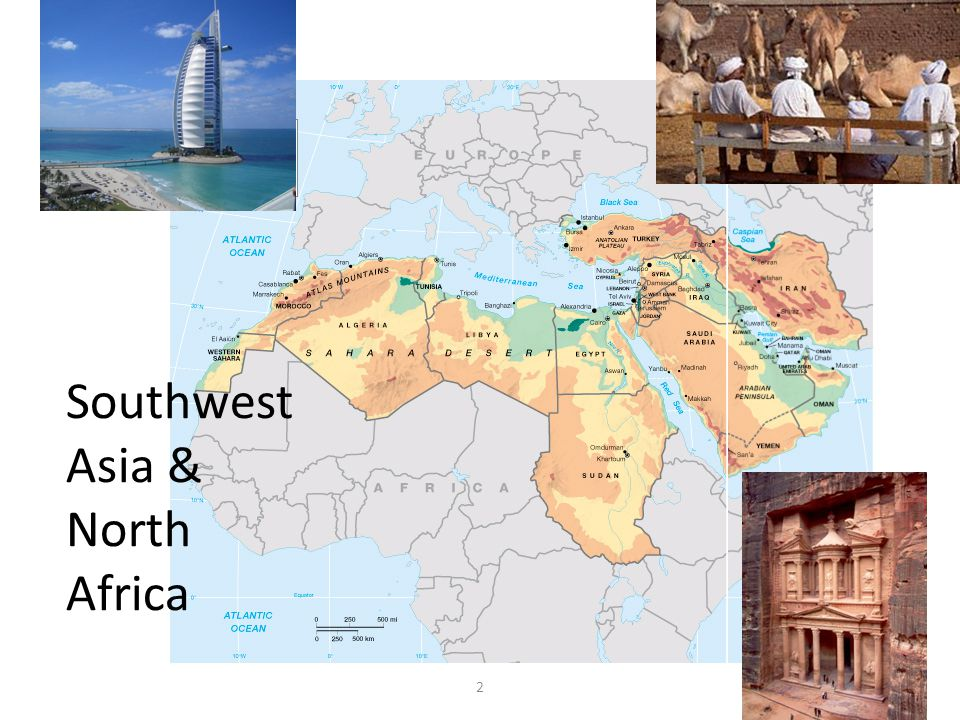 Atlas
Atlas of North Africa and Southwest Asia
Physical and Cultural Features ofN. Africa & S.W. Asia
Desert, Semi-arid Grasslands, Exotic Streams, Mountains, Plateaus, Interior Drainage Basins
Variety of people, languages & birthplace of religions and ancient civilizations
North Africa & the middle East
Crossroads of Continents
Africa	          Europe		Asia
North Africa’s CLIMATES
North Africa’s major climates are 
Arid (Desert) & Semi-arid (Steppe)
Climate
Sahara Desert
The Sahara is the world’s 2nd largest desert, stretching 3.5 million square miles.
Antarctica is the largest.
Sahara Desert’s Borders

Atlantic Ocean on the west
Atlas Mountains and the   
   Mediterranean Sea on the north
Red Sea and Egypt on the east
Sudan and the valley of the    
   Niger River on the south.
Sahara 
Averages less than five inches of rain each year. 
Temperatures there can run to the extreme
-freezing at night 
-Can be more than 130 degrees Fahrenheit at the peak of day.
Sahel-Steppe region below Sahara that is spreading into a desert region.
The Arabian Peninsula is mostly desert
*  The Rub 'al-Khali, or "Empty Quarter" is a large desert in Saudi Arabia. It is the largest area of continuous sand in the world.
*The climate is extremely arid.  Few places                        
       receive more than 7 in of rain a year, and                       
       no permanent streams exist. Summer  
       temperatures reach as high as 130 F in some 
       areas.
Desertification
The Arabian Peninsula is primarily steppe and desert climate as well
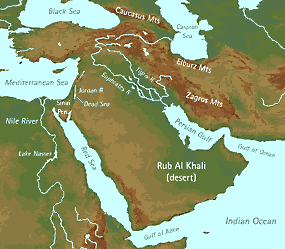 Mountains and highlands
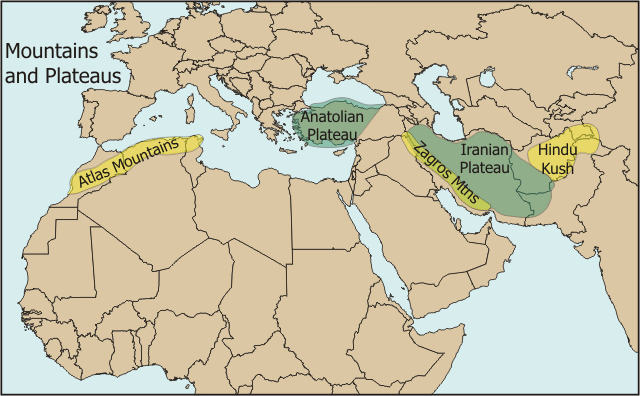 Atlas Mountains
Separates the northern moist  Mediterranean climate from the arid south.
Atlas Mountains of Morocco
Atlas Mountains in Morocco
Middle East Mountains
Taurus
Spreads across Turkey
Highest Point- Mt. Ararat-16, 583 ft., Biblical historians believe Noah’s Ark landed here.
Zagros
Extend through southwestern Iran, and through northern Iraq
Highest point- Zard Kuh, 14, 921 ft.
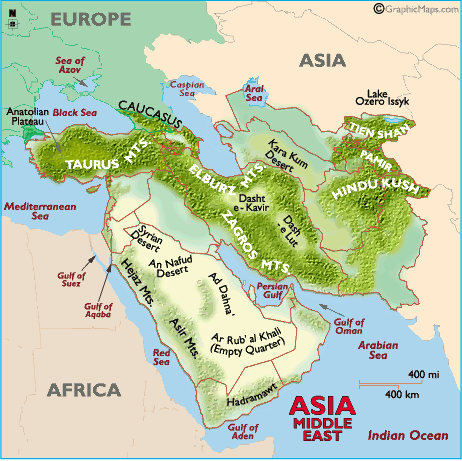 Water
Water is the most precious resource for this region of deserts and steppe areas.
Many areas (ex. Nile River Valley) dependent on seasonal floods.  
The alluvial soil around the river and the delta regions are especially good for farming.
Wadis
Wadis  dry streambeds that fill with water only after rainfall in a desert or steppe region.
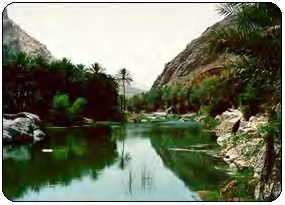 OASES
Oasis is a place where water comes to the surface in desert area.
"oasis" is believed to come from an ancient Egyptian word, "wah," meaning "fertile place in the desert." 
About 75 percent of the Sahara's population live in oases
Major African Water Features
Mediterranean
    Sea
Red Sea
Arabian Sea
Persian/Arabian 
    Gulf
Nile River
*The Nile and its tributaries flow though nine countries.
The Nile River
Length: From White Nile Source to               
                Mouth- 4184 miles, longest river     
			in the world
Name: The Nile gets its name from the                     
               Greek word "Nelios", meaning       
               River Valley.
Sources: The White Nile: Lake Victoria,          
                Uganda. 
                The Blue Nile: Lake Tana,   
                Ethiopia.
The Nile River flows South to North, where accumulation of sediment forms a delta.
Everyday Activities on the Nile
Tourism
Farming 
Fishing
Sometimes you’ll even see crocodiles!
ASWAN DAM on the Nile River
The Dam was created in 1971
The Dam wall is 365 feet high
Created artificial lake- Lake Nasser, which covers 300 miles
Positive effects of Dam
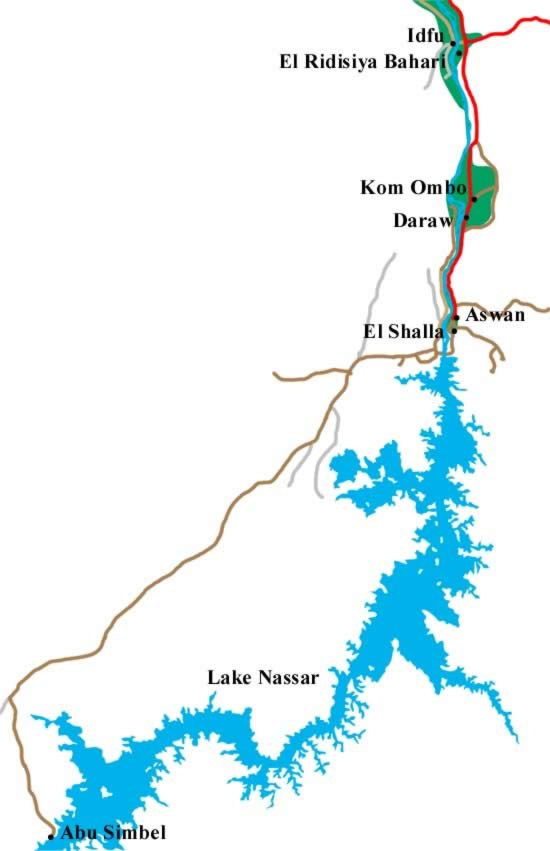 Prevents flooding
Controls irrigation
Can plant 3 crops instead of only 1 a year
Creates Hydroelectric power-  supplies Egypt with 40% of its electricity
Amount of farmland has increased by 2.9 million acres
Negative Effects of Dam
New layer of fertile soil no longer deposited by annual flood, must use fertilizers
Very expensive
Run off pollutes river, pollution kills fish
New soil not added to Delta, which causes erosion
Water flow has decreased.  
Stagnant water allows disease to increase.  
Salt content has increased, which can ruin crops
Some experts think weight of Lake Nasser may be producing earthquakes
Sinai Peninsulalocated between Egypt and the Arabian Peninsula
Major Water Features
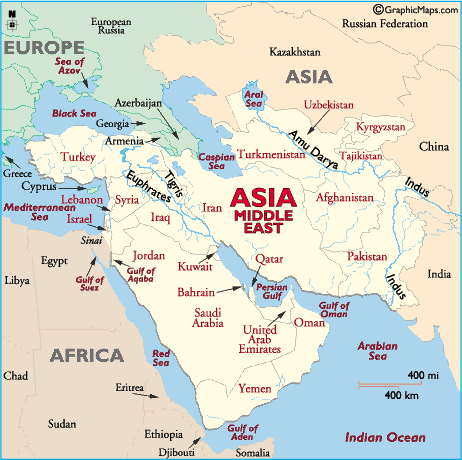 Tigris River
Euphrates River
Persian Gulf
Red Sea
Arabian Sea
Mediterranean Sea
Caspian Sea
Black Sea
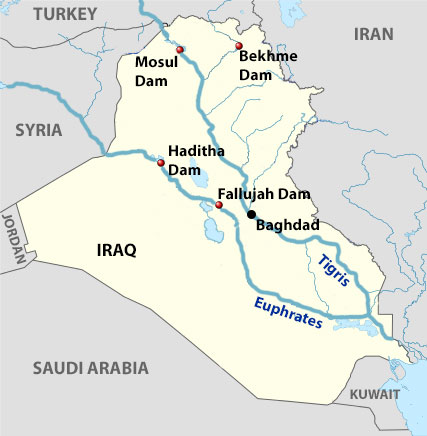 Major Rivers
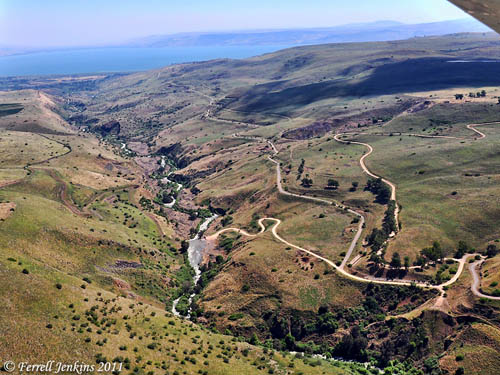 Jordan River
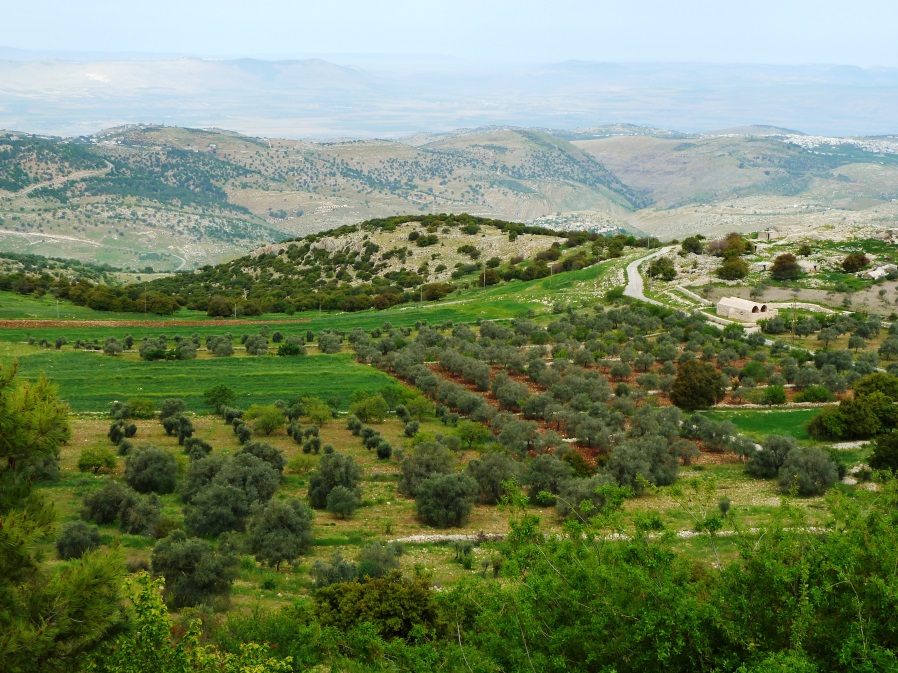 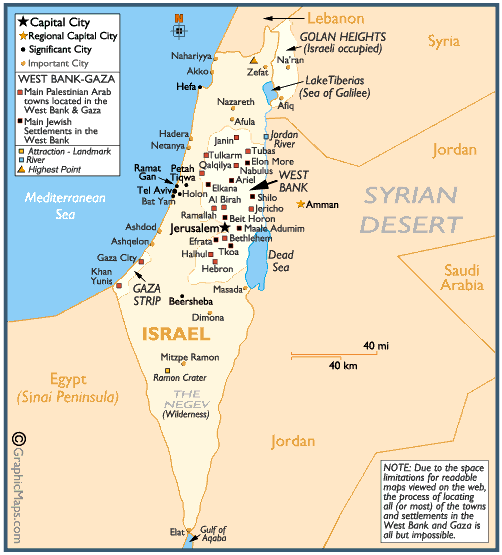 Major Water Features
Jordan River
Dead Sea
DEAD SEA
Dead Sea
Lowest point on Earth- 1,320 feet below sea level
Saltiest water in the world
You float in its waters!
Average of 330 days of full sunshine a year
Dead Sea Floater
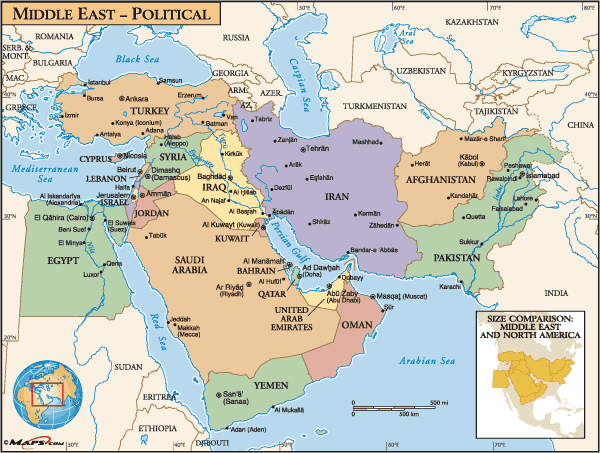 Strategic Water Locations
Whoever controls these water features has the ability to regulate whose ships can pass through them. Much of the world’s commerce passes through these narrow, strategic water bodies.
Bosporus & Dardanelles Straits
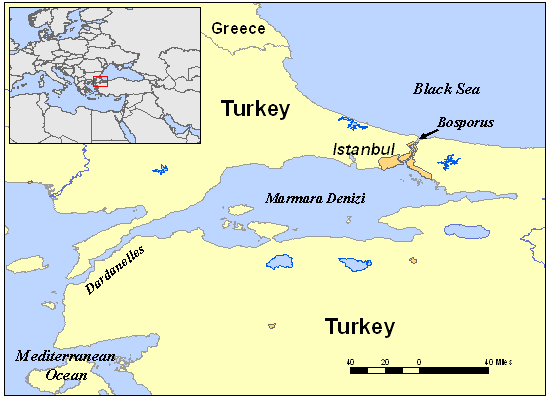 Suez Canal
*The 101-mile waterway connects the Mediterranean Sea to the Red Sea.
* The Suez Canal is used to transport goods to and from all three continents.
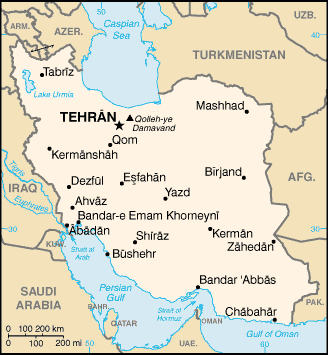 Strait of Hormuz
Bab el Mandeb
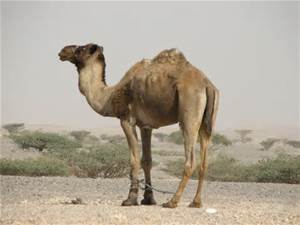 The Camel, the ship of the desert!
I am the tip of a camel’s nose and mouth! I am very important to the camel, because my nostrils can close up completely to keep out the sand. My mouth helps the camel get the most protein and energy out of poor-quality food in the desert. By swallowing and regurgitating all day, chewing and chewing and chewing with sideways grinding motions, my special mouth pulverizes food and sucks out every last bit of nutrition.
CAMELS
People have been using camels for over 4,000 years mostly as pack animals and for transportation.  They use their hair for felt, and they are used for their meat and milk as well.  They dried manure can even be used as fuel.
Camels can be gross!  They spit, burp, and even worse!
Camels have adapted to their environment.  The secret is in its blood cells (erythrocytes), which can absorb water and expand up to 240% their original size! Camels can drink 40 gallons of water at once and store it in their blood. The humps store 80 lbs. of fat which nourishes the camel in times of scarce food. When the camel uses the fat, the humps shrink. When it eats again, the humps swell up.
Camels have a third eyelid that goes over the eye like swimming goggles to protect its eyes from the sand!
The camel's feet are huge and they allow them to walk on the sand like snow shoes.
Camels live about 40 years and have 1 baby every 12-15 months.
Camel in the Desert
Camal Racing
Wildlife of the Desert
Horned Viper
Houbara
Fennec Fox
Jeroba
Desert Hedgehog
Monitor
Sand Cat
Scarab Beetle
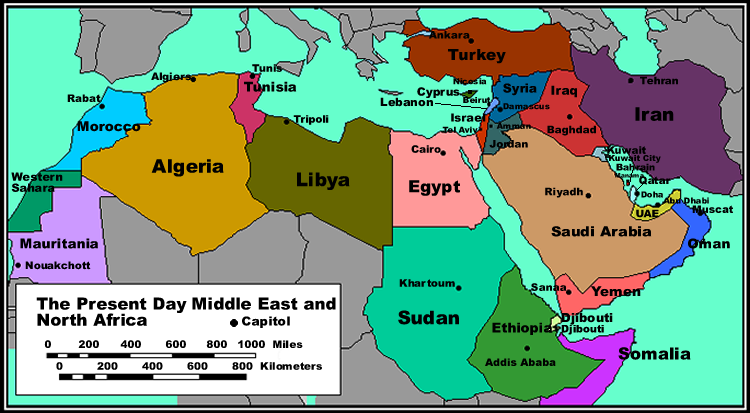 human geography
The Fertile Crescent
The Fertile Crescent
*Greeks called this region Mesopotamia, which means "between the rivers." 
*Many different civilizations developed in this small region. 
	-First came the Sumerians, who were replaced in turn by the Assyrians and the Babylonians. 
	-Today this land is known as Iraq
Practice Maps